© Edwin Ellis    All Rights Reserved    MakesSenseStrategies.com
Framing Vocabulary
Edwin Ellis    Linda Ellis
Vocabulary Frames for terms with 
CONCISE definitions
Vocabulary Frames for terms with 
ELABORATED definitions
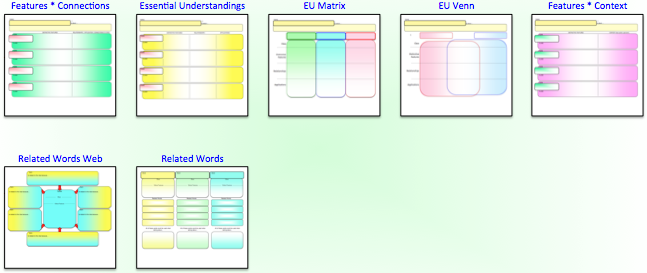 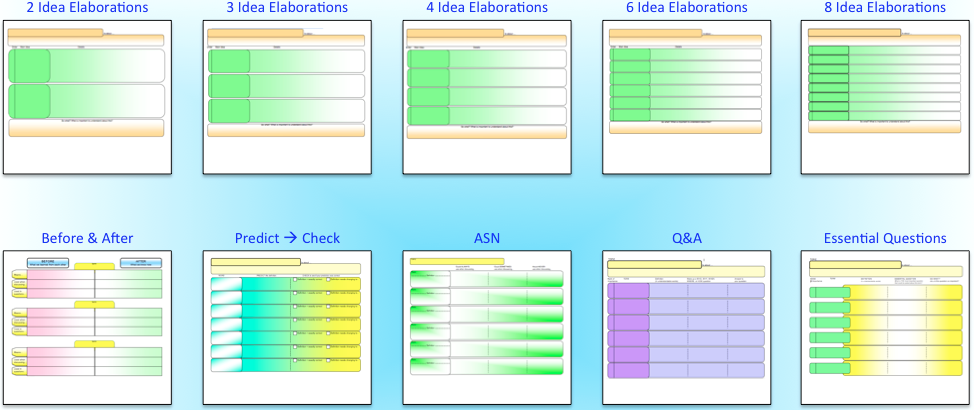 For terms that address very specific concepts (often technical terms) that have a limited set of distinguishing characteristics
For terms that address broad concepts that have multiple essential understandings
Feature use of metacognitive strategies…
Feature 4 types of vocabulary knowledge…
Class
Analyzing & summarizing
Critical features
Forming inferences & predictions
Relationship Connections
Self-evaluation
Applications
Questioning
smart visual tools
© Edwin Ellis    All Rights Reserved    MakesSenseStrategies.com
features * connections
Vocabulary frames for terms with CONCISE  definitions
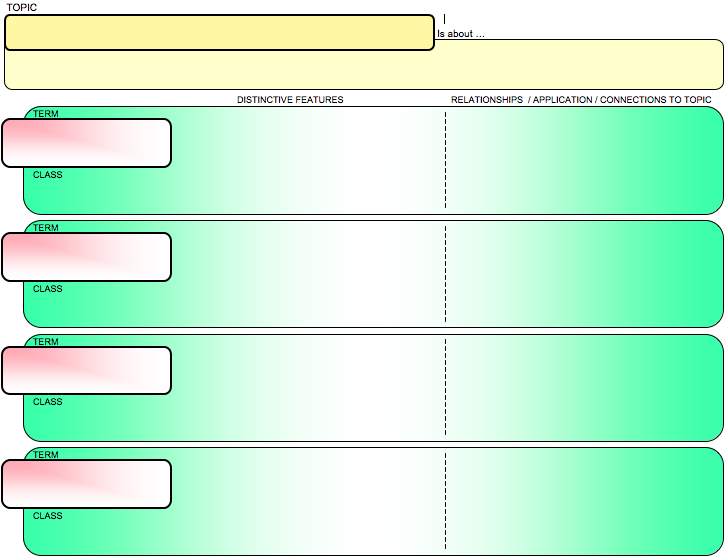 Essential Understandings
Related Words
Features * Connections
EU Matrix
Features * Context
EU Venn
Related Words Web
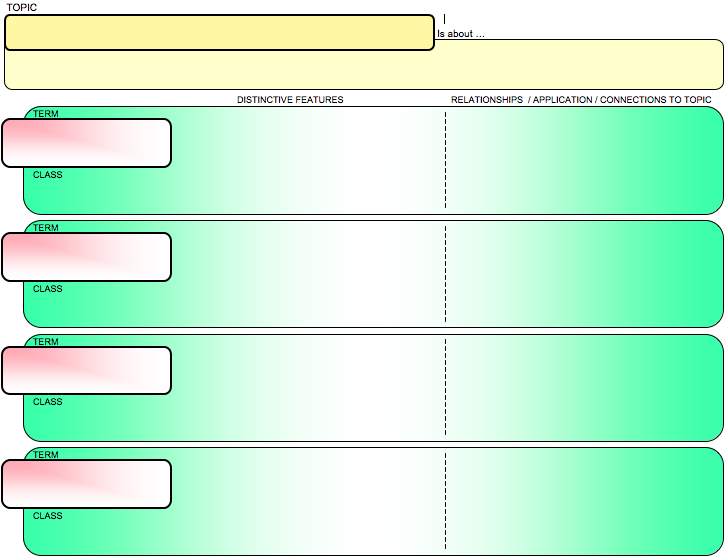 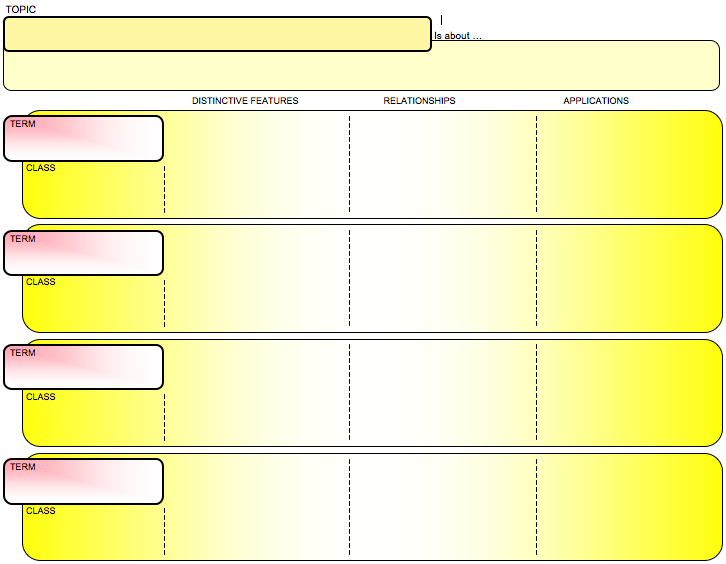 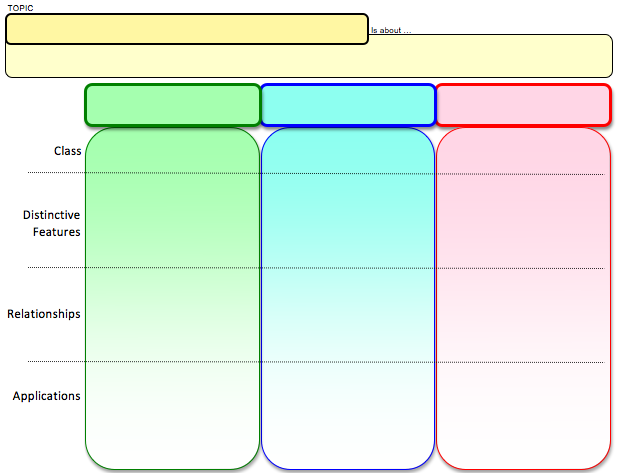 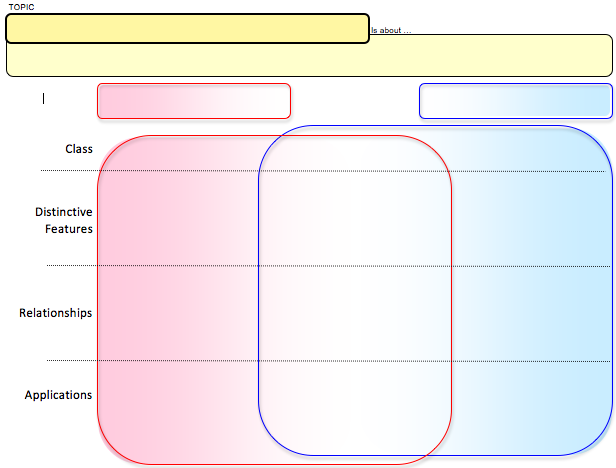 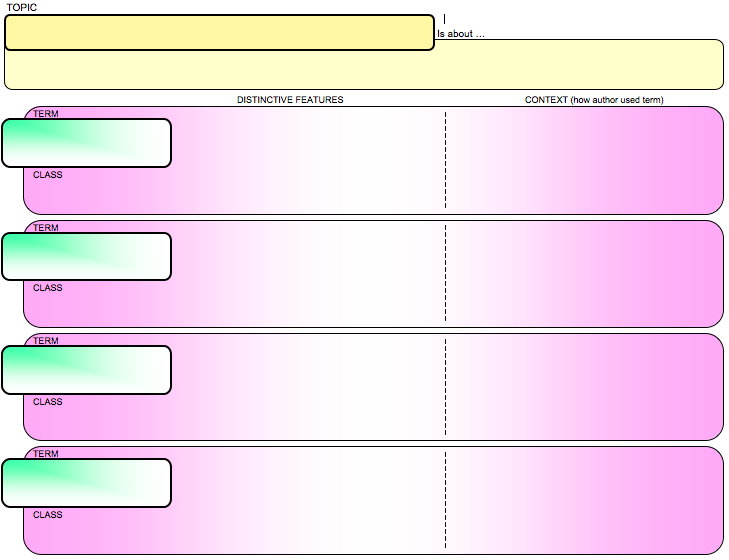 .
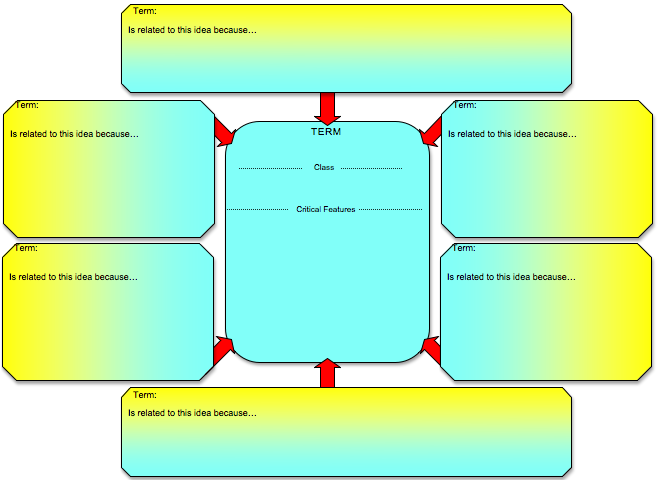 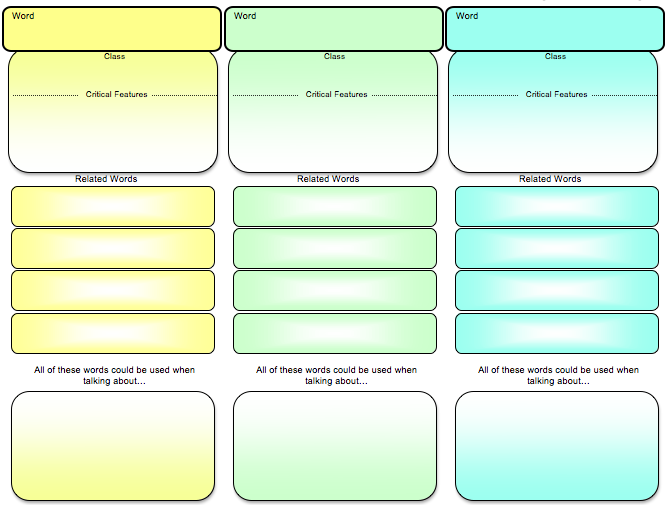 .
.
smart visual tools
© Edwin Ellis    All Rights Reserved    MakesSenseStrategies.com
CONCISE DEFINITIONS: features * connections
TOPIC
Is about …
DISTINCTIVE FEATURES                                        RELATIONSHIPS  / APPLICATION / CONNECTIONS TO TOPIC
TERM
TERM
TERM
TERM
CLASS
CLASS
CLASS
CLASS
The Diary of Anne Frank
TOPIC
Topic of lesson
May be derived from one of the unit subtopics

May be the category representing all of the targeted terms
smart visual tools
© Edwin Ellis    All Rights Reserved    MakesSenseStrategies.com
CONCISE DEFINITIONS: features * connections
TOPIC
Is about …
DISTINCTIVE FEATURES                                        RELATIONSHIPS  / APPLICATION / CONNECTIONS TO TOPIC
TERM
TERM
TERM
TERM
CLASS
CLASS
CLASS
CLASS
The Diary of Anne Frank
a young Jewish girl’s life in Amsterdam, Holland as she and her family hide from the Nazis during World War II.
Is about…
May be “definition” of topic

May be brief description, summary, or gist of topic

May be statement of relevance or importance
smart visual tools
© Edwin Ellis    All Rights Reserved    MakesSenseStrategies.com
CONCISE DEFINITIONS: features * connections
TOPIC
Is about …
DISTINCTIVE FEATURES                                        RELATIONSHIPS  / APPLICATION / CONNECTIONS TO TOPIC
TERM
TERM
TERM
TERM
CLASS
CLASS
CLASS
CLASS
The Diary of Anne Frank
a young Jewish girl’s life in Amsterdam, Holland as she and her family hide from the Nazis during World War II.
TERM
distraught
Term should be…
Critical for all to know in order to understand key ideas of lesson

Critical to remember
smart visual tools
© Edwin Ellis    All Rights Reserved    MakesSenseStrategies.com
CONCISE DEFINITIONS: features * connections
TOPIC
Is about …
DISTINCTIVE FEATURES                                        RELATIONSHIPS  / APPLICATION / CONNECTIONS TO TOPIC
TERM
TERM
TERM
TERM
CLASS
CLASS
CLASS
CLASS
The Diary of Anne Frank
a young Jewish girl’s life in Amsterdam, Holland as she and her family hide from the Nazis during World War II.
CLASS
distraught
The category of the word

Supra-ordinate concept

Group of which the term is a member
an emotion
When possible…

Use student friendly language that helps narrow the term to a specific class or group 
	
TERM: 	Joiner 

POOR: 	A noun
BETTER: A person who…
BEST: 	A type of carpenter who…
smart visual tools
© Edwin Ellis    All Rights Reserved    MakesSenseStrategies.com
CONCISE DEFINITIONS: features * connections
TOPIC
Is about …
DISTINCTIVE FEATURES                                        RELATIONSHIPS  / APPLICATION / CONNECTIONS TO TOPIC
TERM
TERM
TERM
TERM
CLASS
CLASS
CLASS
CLASS
The Diary of Anne Frank
a young Jewish girl’s life in Amsterdam, Holland as she and her family hide from the Nazis during World War II.
Distinctive Features
distraught
Be sure to…
Use student-friendly language

Avoid defining terms using other terms that also need defining

Avoid using derivatives of the term to define the term.
Distinctive details about the term that separate it from other similar concepts.

May share some features with other terms in same class, but the targeted term will also have exclusive features 

BOTTOM LINE… critical thing students need to remember about the term
an emotion
smart visual tools
© Edwin Ellis    All Rights Reserved    MakesSenseStrategies.com
CONCISE DEFINITIONS: features * connections
TOPIC
Is about …
DISTINCTIVE FEATURES                                        RELATIONSHIPS  / APPLICATION / CONNECTIONS TO TOPIC
TERM
TERM
TERM
TERM
CLASS
CLASS
CLASS
CLASS
The Diary of Anne Frank
a young Jewish girl’s life in Amsterdam, Holland as she and her family hide from the Nazis during World War II.
extremely
distraught
emotionally upset
to the point of being disabled or
an emotion
unable to act
When possible…

Separate each feature to make them more distinguishable
smart visual tools
© Edwin Ellis    All Rights Reserved    MakesSenseStrategies.com
CONCISE DEFINITIONS: features * connections
TOPIC
Is about …
DISTINCTIVE FEATURES                                        RELATIONSHIPS  / APPLICATION / CONNECTIONS TO TOPIC
TERM
TERM
TERM
TERM
CLASS
CLASS
CLASS
CLASS
The Diary of Anne Frank
a young Jewish girl’s life in Amsterdam, Holland as she and her family hide from the Nazis during World War II.
Relationships / Applications / Connections to Topic
extremely
distraught
emotionally upset
Addresses the meaningful relationships between the  term and…

CONTENT CONNECTIONS 
	Like…
the topic of study
other terms, examples, applications. phenomena, relevance, etc.
to the point of being disabled or
an emotion
unable to act
and/or
PERSONAL CONNECTIONS 
	Like…
     related background knowledge
     personal experiences
CONCISE DEFINITIONS: features * connections
TOPIC
Is about …
DISTINCTIVE FEATURES                                        RELATIONSHIPS  / APPLICATION / CONNECTIONS TO TOPIC
TERM
TERM
TERM
TERM
CLASS
CLASS
CLASS
CLASS
The Diary of Anne Frank
a young Jewish girl’s life in Amsterdam, Holland as she and her family hide from the Nazis during World War II.
extremely
Many Jews were so distraught about what the Nazis were doing 
to Jews that they couldn’t think of ways to save themselves .
distraught
emotionally upset
to the point of being disabled or
an emotion
unable to act
…unpleasant, irritable, sour 
- some act sullen on purpose as a way to  punish people they are mad at or to get what they want
Dussel was acting very sullen – he didn’t speak to Ann for two days and avoided her whenever he could.
sullen
a behavior
…so bad that 
others think 
the person will never learn 
to behave
Nazis viewed all Jews as incorrigible people who were dirty and dishonest and would pollute their “master race.”
incorrigible
a behavior
…move from one country to a 
new country and 
 settle there 
permanently
Many Jews tried to immigrate to other countries, but most of the countries would not let them come. They had nowhere to go.
immigrate
An action
smart visual tools
© Edwin Ellis    All Rights Reserved    MakesSenseStrategies.com
TIPS…
features * connections
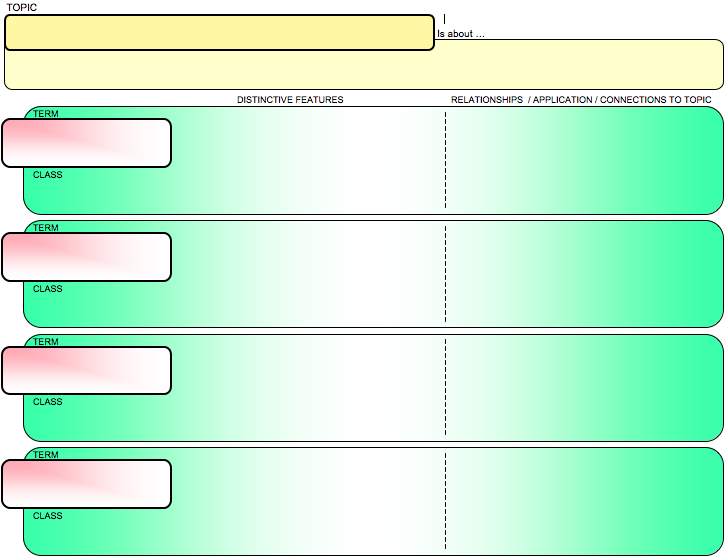 Use at the BEGINNING of a lesson to pre-teach or review key vocabulary.
Use DURING a lesson for guided note-taking
Use at the END of the lesson to review and anchor key terms taught during the lesson.
Good choice for first-time users of Vocabulary Frames™
Ideally, each feature should be noted on a separate line, (assuming space allows)
person who…
Immigrant =
moves from one country
to a new country and
settles there
permanently
Most difficult  = identifying the CLASS
(dictionary definitions often omit this component)
smart visual tools
© Edwin Ellis    All Rights Reserved    MakesSenseStrategies.com
SIMPLE
SOPHISTICATED
Features * Connections
Essential Understandings
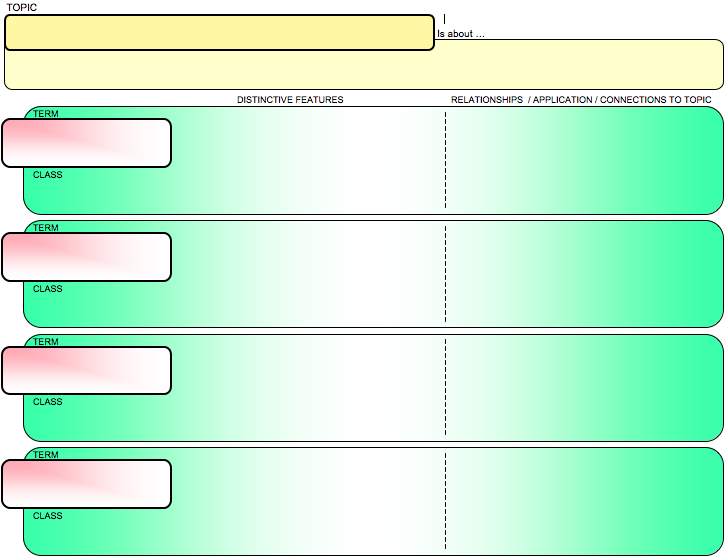 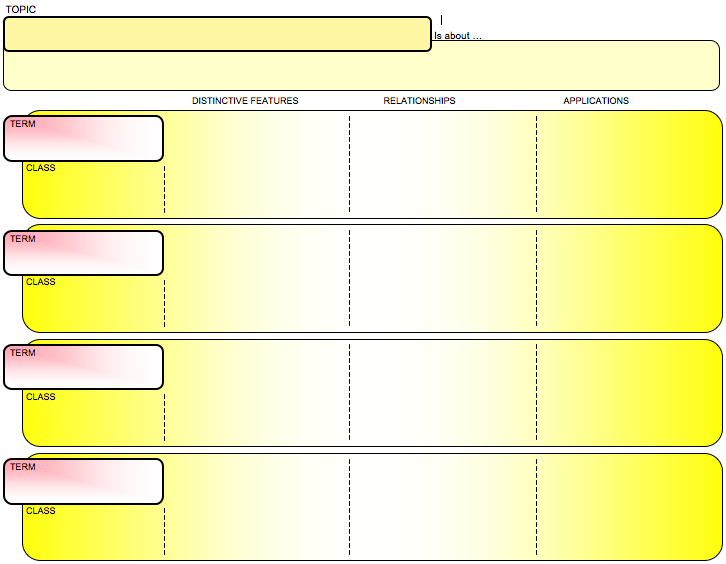 smart visual tools
© Edwin Ellis    All Rights Reserved    MakesSenseStrategies.com
essential understandings
Vocabulary frames for terms with CONCISE  definitions
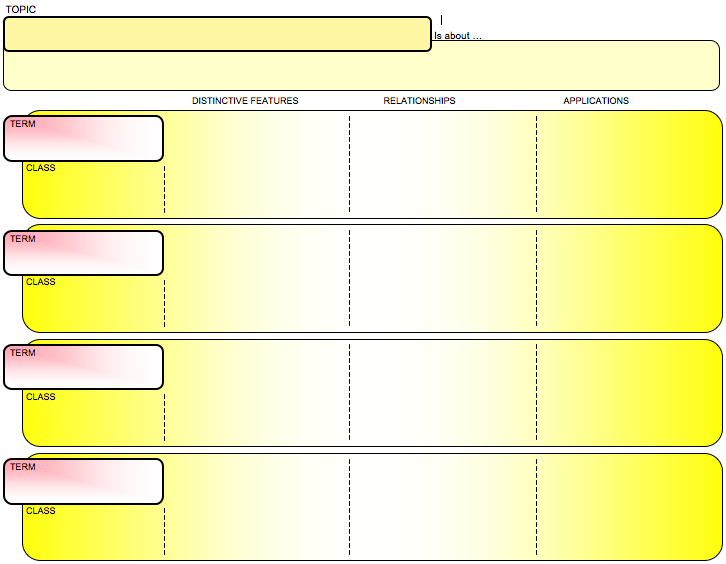 Essential Understandings
Related Words
Features * Connections
EU Matrix
Features * Context
EU Venn
Related Words Web
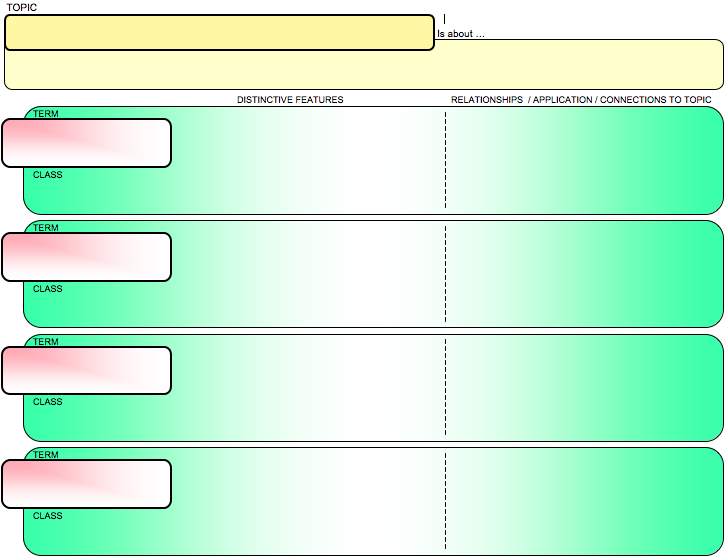 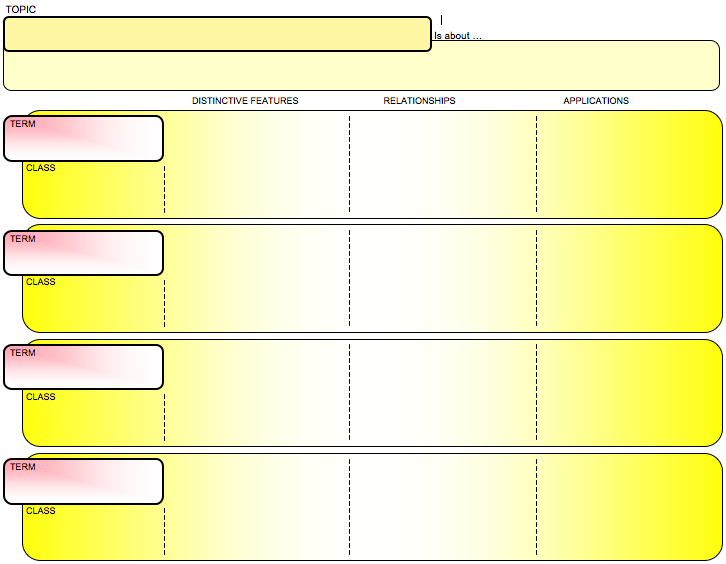 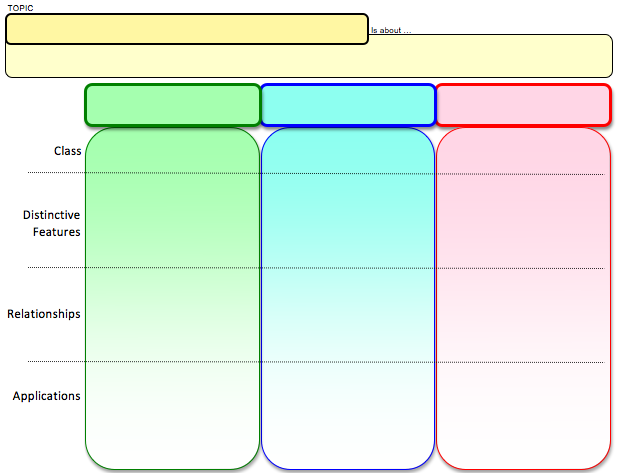 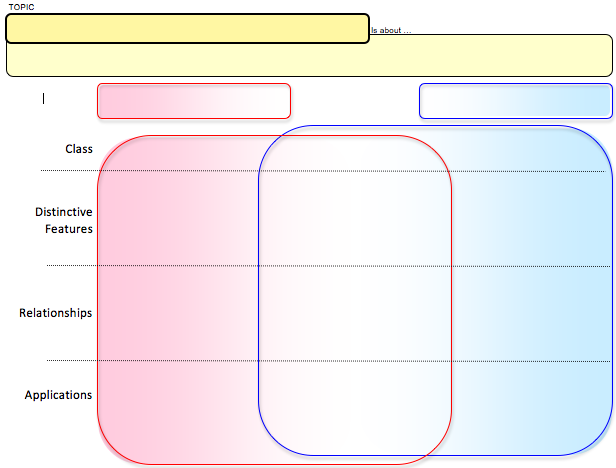 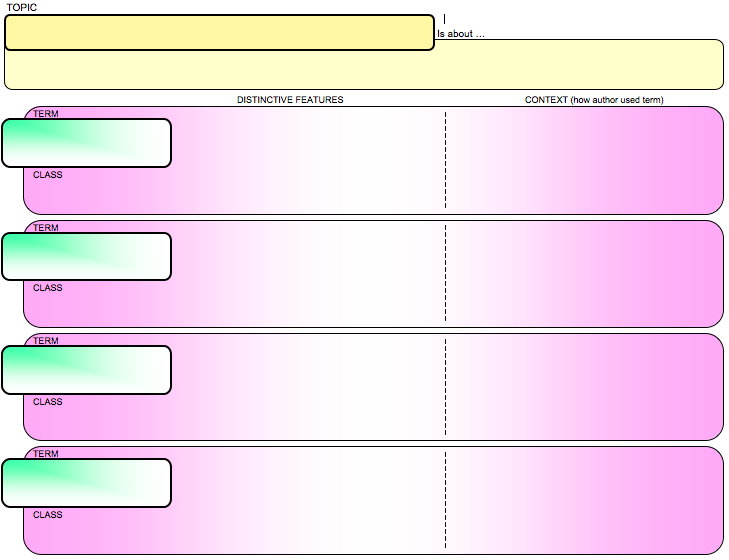 .
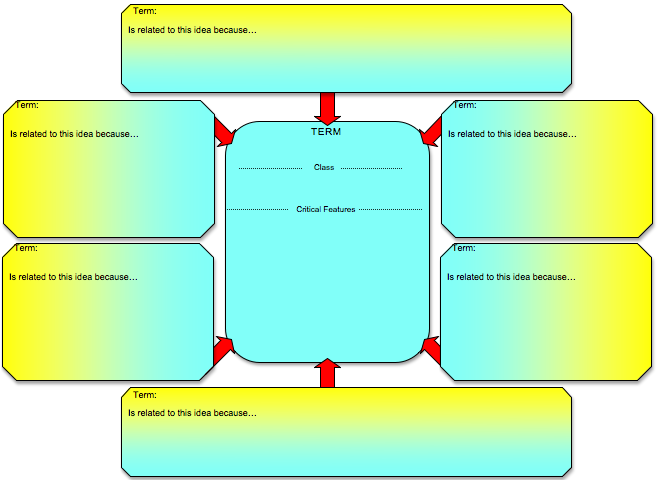 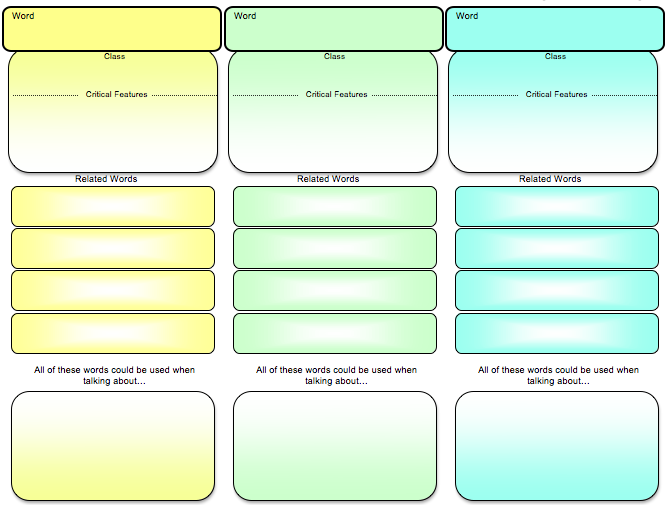 .
.
smart visual tools
© Edwin Ellis    All Rights Reserved    MakesSenseStrategies.com
CONCISE DEFINITIONS: essential understandings
TOPIC
Is about …
CRITICAL  FEATURES
CONNECTIONS
APPLICATIONS
Content and/or Personal Connections
How author used term, how term applies in other situations or real world
TERM
TERM
TERM
TERM
CLASS
CLASS
CLASS
CLASS
smart visual tools
© Edwin Ellis    All Rights Reserved    MakesSenseStrategies.com
CONCISE DEFINITIONS: essential understandings
TOPIC
Is about …
CRITICAL  FEATURES
CONNECTIONS
APPLICATIONS
Content and/or Personal Connections
How author used term, how term applies in other situations or real world
TERM
TERM
TERM
TERM
CLASS
CLASS
CLASS
CLASS
Genetic fundamentals
A coding system that is passed from parents to offspring that provides detailed instructions about not just traits but also how organs are developed and how everything in the body works
Connections
Content and/or Personal Connections
Cells  Nucleus  Nucleic acids
In cell nucleus
NUCLEIC ACIDS
contains hereditary info
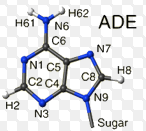 type of molecule
essential for life
smart visual tools
© Edwin Ellis    All Rights Reserved    MakesSenseStrategies.com
CONCISE DEFINITIONS: essential understandings
TOPIC
Is about …
CRITICAL  FEATURES
CONNECTIONS
APPLICATIONS
Content and/or Personal Connections
How author used term, how term applies in other situations or real world
TERM
TERM
TERM
TERM
CLASS
CLASS
CLASS
CLASS
Genetic fundamentals
A coding system that is passed from parents to offspring that provides detailed instructions about not just traits but also how organs are developed and how everything in the body works
Applications
How author used term, how term applies in other situations or real world
Provide information for regulating body functions like digestive system
Cells  Nucleus  Nucleic acids
In cell nucleus
NUCLEIC ACIDS
contains hereditary info
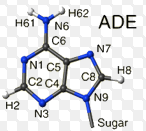 type of molecule
essential for life
CONCISE DEFINITIONS: essential understandings
TOPIC
Is about …
CRITICAL  FEATURES
CONNECTIONS
APPLICATIONS
Content and/or Personal Connections
How author used term, how term applies in other situations or real world
TERM
TERM
TERM
TERM
CLASS
CLASS
CLASS
CLASS
Genetic fundamentals
A coding system that is passed from parents to offspring that provides detailed instructions about not just traits but also how organs are developed and how everything in the body works
Provide information for regulating body functions like digestive system
Cells  Nucleus  Nucleic acids
In cell nucleus
NUCLEIC ACIDS
contains hereditary info
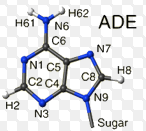 type of molecule
essential for life
“Code” in a nucleic acid that creates a blueprint of instructions in DNA & RNA
Makes up a nucleic acid-
3 parts: 
* 5-carbon sugar
* nitrogen-containing base, 
* phosphate
Cells  Nucleus  Nucleic acids  Nucleotides
NUCLEOTIDE
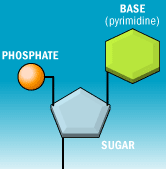 type of monomer
Carries instructions controls cell activities
DNA inherited =instructions passed to offspring
DNA molecules duplicate themselves
Cells  Nucleus  Nucleic acids  Nucleotides
 DNA
DNA 
(deoxyribonucleic acid)
Contains sugar deoxyribose
2 strands of nucleotides
Spiral staircase shaped
Contains these bases: adenine, quinine, cytosine, thymine
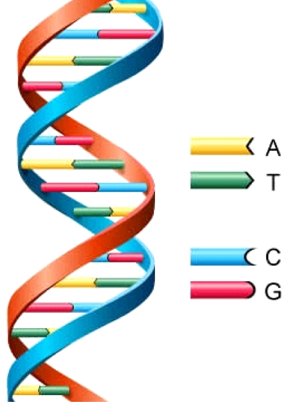 type of 
nucleic acid
Transfer RNA brings amino acids to ribosome in correct order to be built into protein
Ribosomal RNA  make up structure of a ribosome
Messenger RNA caries coded instructions for protein synthesis from 
DNA to ribosome
order
RNA 
(ribonucleic acid)
Contains sugar ribose 
Single-stranded nucleic acid molecule
Contains these bases: adenine, quinine, cytosine, uracil
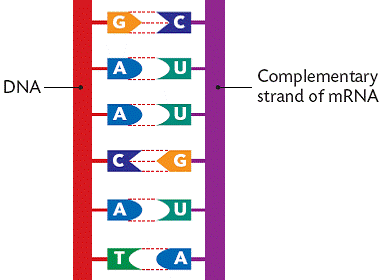 type of 
nucleic acid
smart visual tools
© Edwin Ellis    All Rights Reserved    MakesSenseStrategies.com
TIPS…
essential understandings
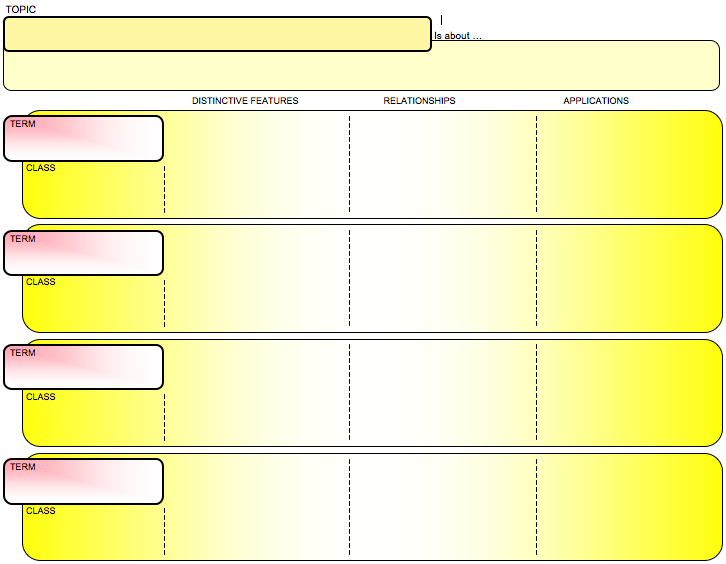 Easy to add pictures
GOOD idea to have students draw the pictures
Scaffolding instruction is REALLY important!
“gradual release”
I do it
We do it
Y’all do it
You do it
smart visual tools
© Edwin Ellis    All Rights Reserved    MakesSenseStrategies.com
essential understandings matrix
Vocabulary frames for terms with CONCISE  definitions
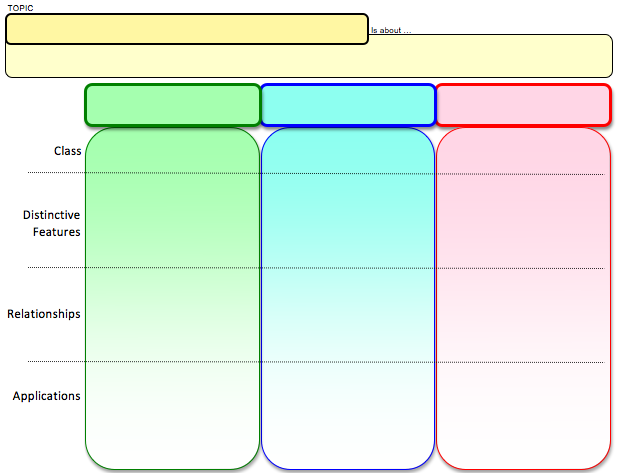 Essential Understandings
Related Words
Features * Connections
EU Matrix
Features * Context
EU Venn
Related Words Web
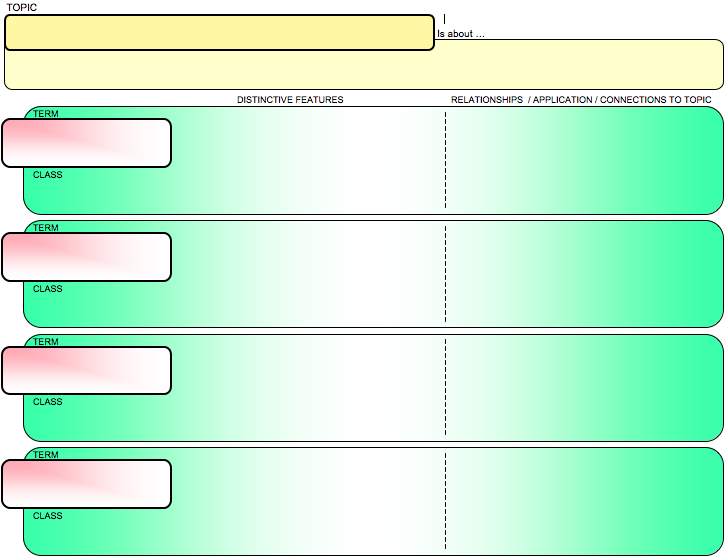 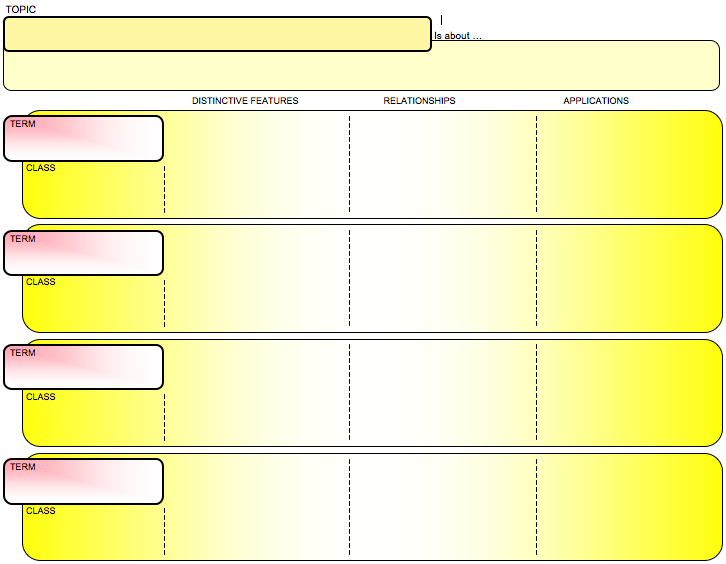 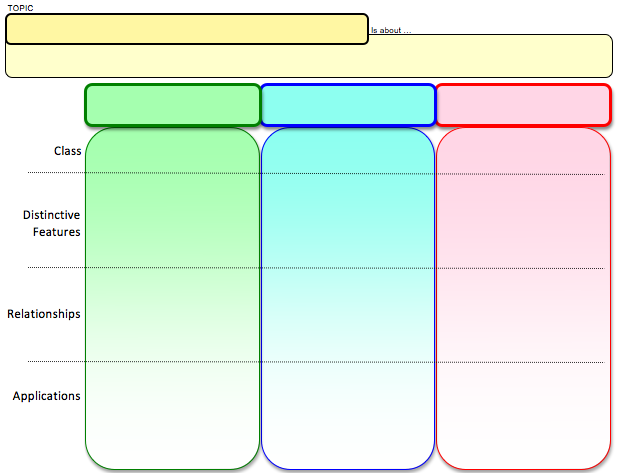 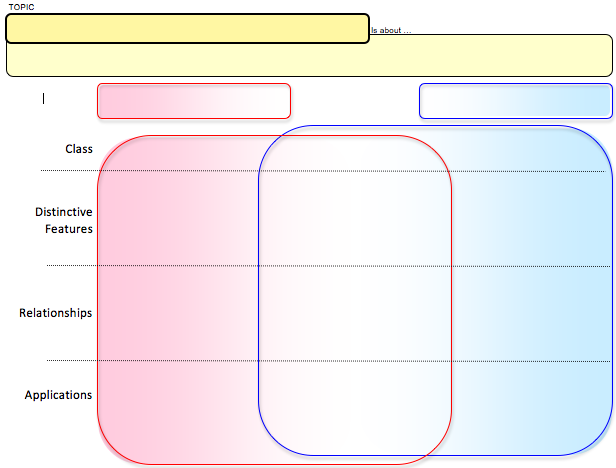 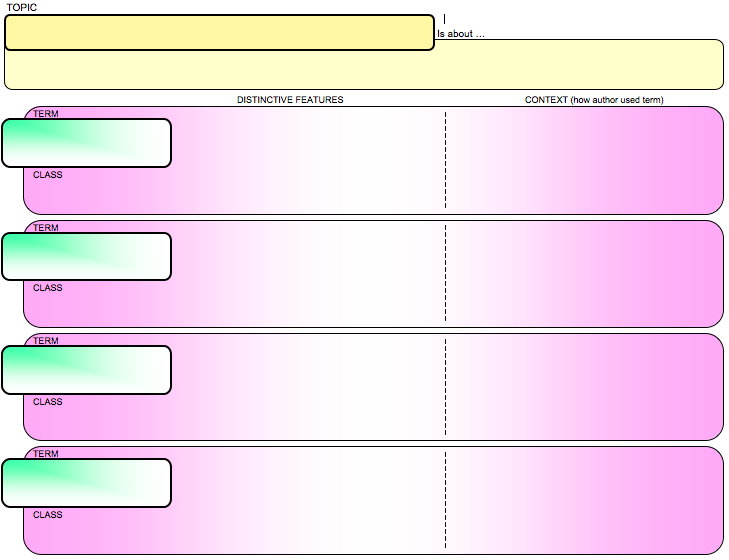 .
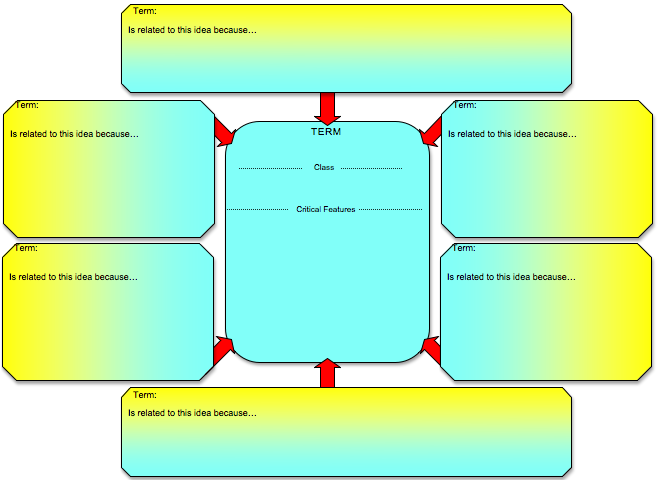 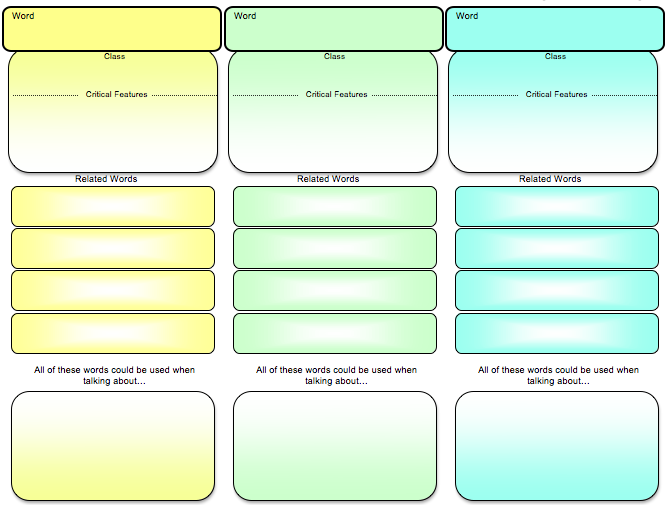 .
.
smart visual tools
© Edwin Ellis    All Rights Reserved    MakesSenseStrategies.com
CONCISE DEFINITIONS: essential understandings matrix
TOPIC
Is about …
Class
Distinctive Features
Relationships
Applications
Blood cells
Three types of cells found in mammal’s blood, their roles, and what happens when there are problems
Platelets
White Blood Cells
Red Blood Cells
Pieces of cells
found in blood
Type of cell
found in blood
Type of cell
found in blood
Surface contains proteins that allow them to stick to breaks in blood vessel wall & stick to each other. Contain granules that secrete proteins - creates firm plug to seal blood vessel breaks
Found both blood & lymphatic system
Most produced in bone marrow
Live 3-4 days
1% of the total blood volume 
Change according to situation
Rich in hemoglobin, an iron-containing molecule that binds oxygen (why they are red)
All produced in bone marrow
Live 100-120 days
About 25% of cells in body
If # of platelets is TOO LOW, excessive bleeding can occur. If # too high, blood clots can form  obstruct blood vessels stroke, heart attack or the blockage of blood vessels
# of white blood cells in the blood can indicate disease. Leukemia (type of cancer) can result when they do not form correctly & their numbers increase too quickly
Sickle cell anemia = deformed
red blood cells shaped like
crescents…. hard for them to
get through the blood vessels,
& do not carry oxygen well.
2 roles… (1) Platelets form blood clots by clumping together and sticking to the edges of the cut, which helps stop bleeding.
(2) Affect growth +  repair of connective tissue
2 roles in the immune system… 
(1) Fight bacterial, fungal & parasitic infections
(2) Deal with  allergic and antigen (immune) responses
Absorb oxygen in the lungs & release it while squeezing through the body's capillaries.
Lack a nucleus & most organelles, in order to allow maximum space for hemoglobin.
smart visual tools
© Edwin Ellis    All Rights Reserved    MakesSenseStrategies.com
TIPS…
essential understandings matrix
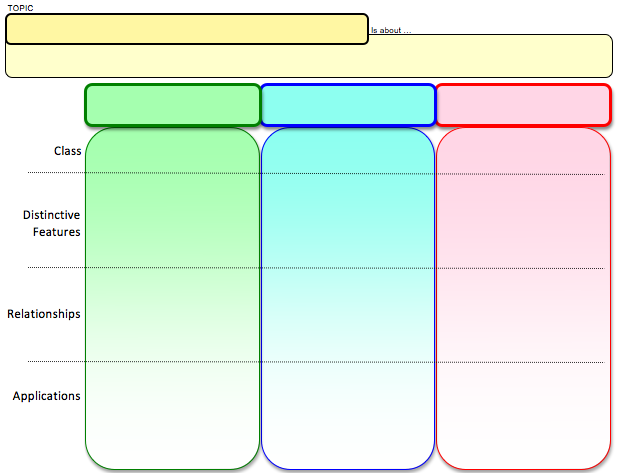 Side-by-side comparisons less cognitively demanding than similarities & differences, so EU Matrix is preferable when…
* Terms being compared are really complex
* Ideas have little in common other their CLASS or relationship to the topic of the lesson
Use …
* BEGINNING of a lesson when reviewing previously taught terms
* DURING the lesson via guided note taking
* END of the lesson to ‘anchor’ the essential understandings of new vocabulary taught during the lesson.
smart visual tools
© Edwin Ellis    All Rights Reserved    MakesSenseStrategies.com
essential understandings venn
Vocabulary frames for terms with CONCISE  definitions
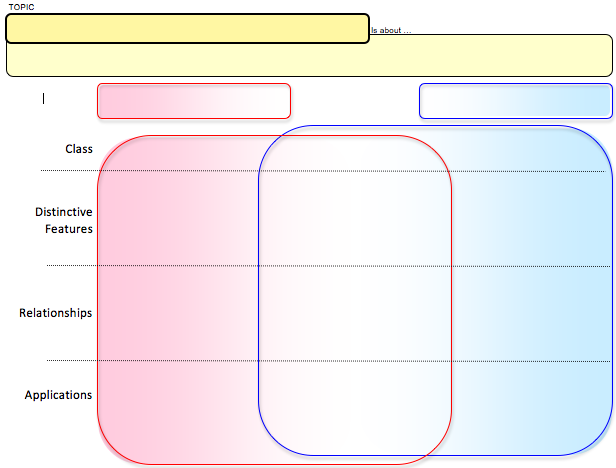 Essential Understandings
Related Words
Features * Connections
EU Matrix
Features * Context
EU Venn
Related Words Web
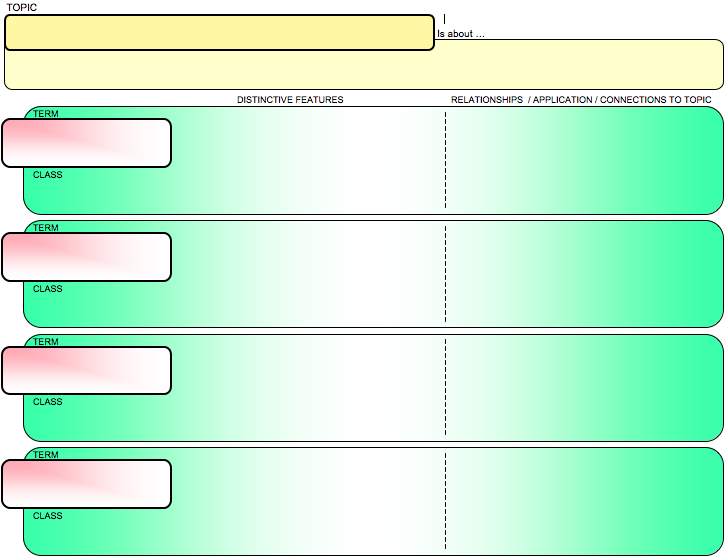 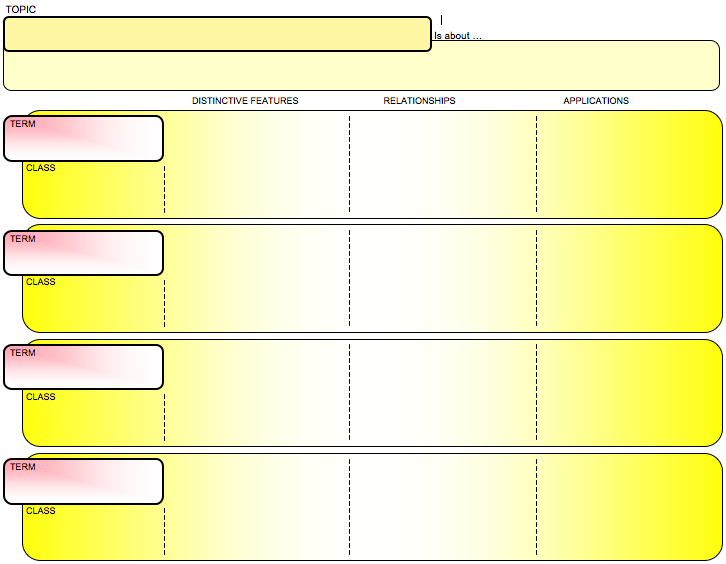 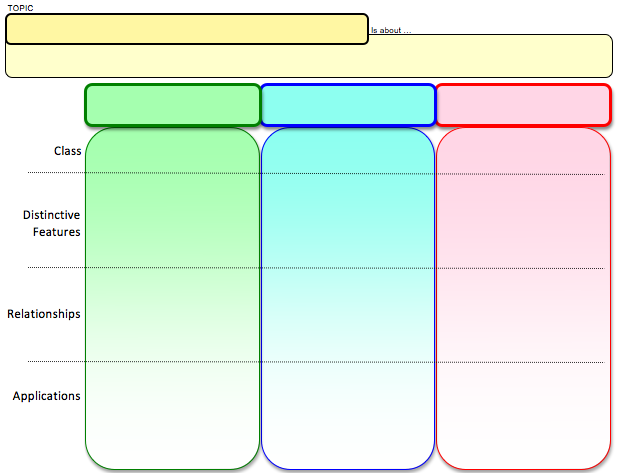 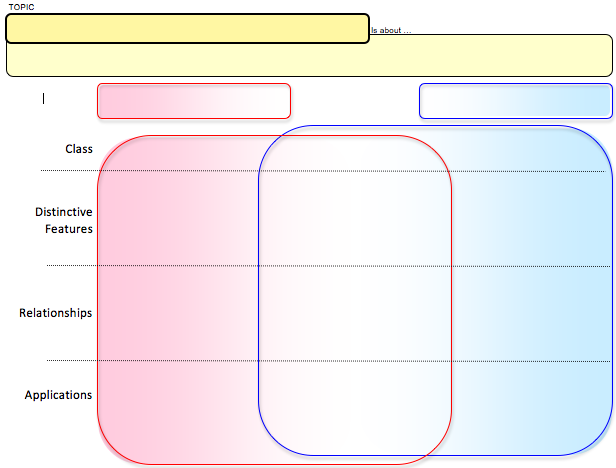 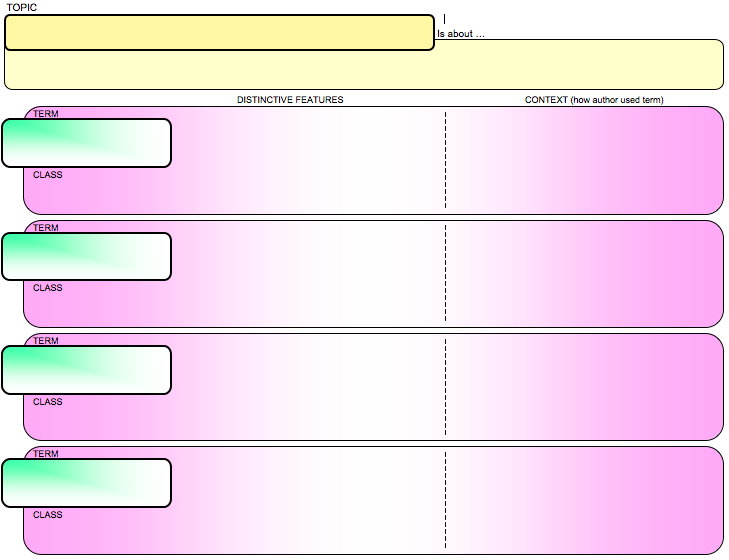 .
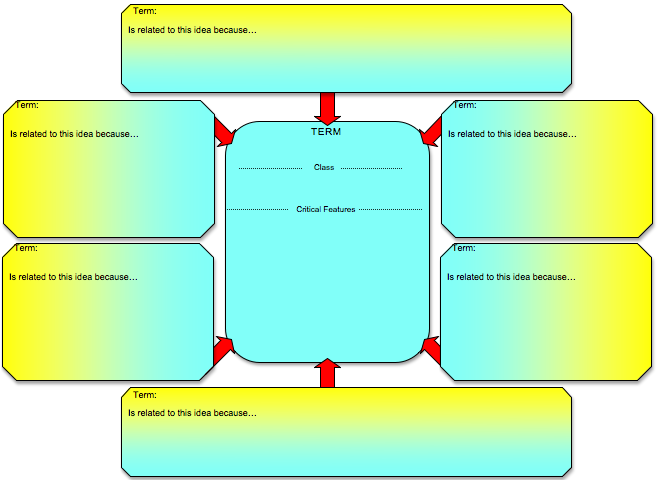 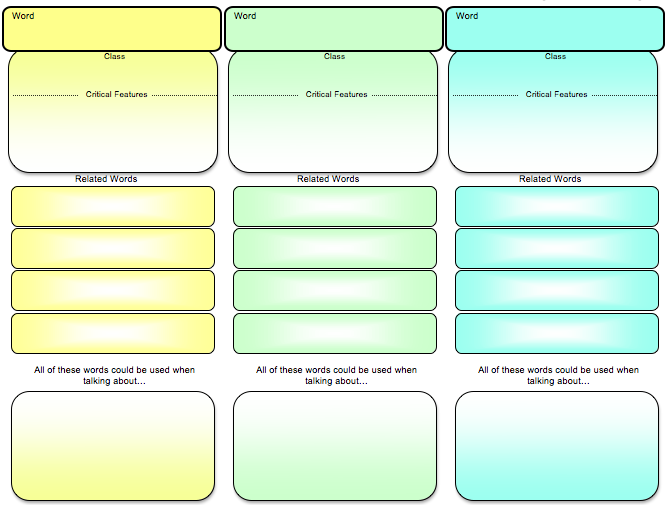 .
.
smart visual tools
© Edwin Ellis    All Rights Reserved    MakesSenseStrategies.com
CONCISE DEFINITIONS: essential understandings venn
Class
Distinctive Features
Relationships
Applications
Democracy
Theocracy
System of 
government where…
System of 
government where…
Laws, policies, & regulations based on desires of the majority of voting citizens.
Supreme government power is in possession of the people (or their elected representatives)
Both may use constitutions or other documents (Bible, Koran) as their system of laws. 
Ultimately, both forms of government serve at the will of the people.
leaders believed to have a direct connection to God & interpret His will accordingly.
Effectiveness of a Democracy based on degree of citizen’s involvement, education & knowledge of true current events and news.  
Gov. leaders are changed when new ones are voted in.
Some democratic government constitutions incorporate religious principles (US Constitution incorporates Christian & Jewish principles).
Gov. leaders are changed when they die, deposed (over-thrown) by dissatisfied revolutionaries or competitors, or are selected by a group of religious leaders.
Citizens vote for representatives who in turn vote on new laws & policies
True Democracy
   All citizens vote on every new 
     law or policy
Some leaders attempt to create illusion of democracy by rigging elections (e.g., Iran, 2013) 
 
Some democratic countries elect   
     religious leaders to be their 
        government head of state
Ayatollah Khomeini.
 
The Vatican City is technically a country ruled by the Catholic Pope
smart visual tools
© Edwin Ellis    All Rights Reserved    MakesSenseStrategies.com
TIPS…
essential understandings venn
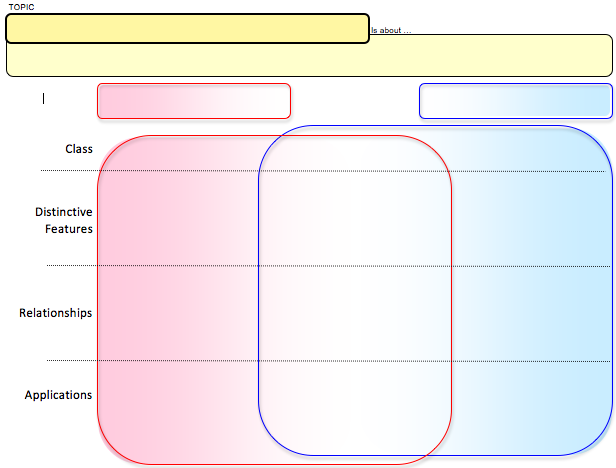 Best used when comparing a new concept with a familiar concept
Terms compared on a Venn must be parallel or from the same category of information.)
EXAMPLE
DEMORACRACY vs. THEOCRACY
 (both are a form of government)
Terms being compared on a Venn should share multiple similarities.
NON-EXAMPLE
PRESIDENT (a type of leader) vs. THEOCRACY (a form of government)
1st focus on differences
(brain is wired to look for contrast)
smart visual tools
© Edwin Ellis    All Rights Reserved    MakesSenseStrategies.com
features * context
Vocabulary frames for terms with CONCISE  definitions
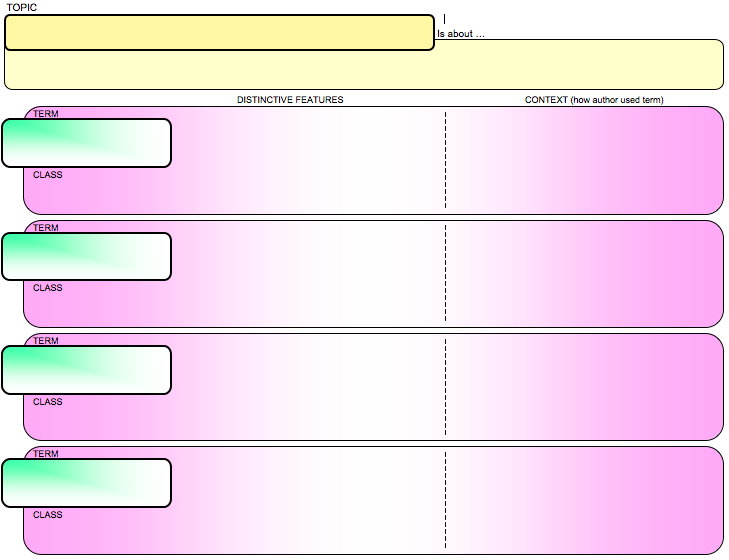 Essential Understandings
Related Words
Features * Connections
EU Matrix
Features * Context
EU Venn
Related Words Web
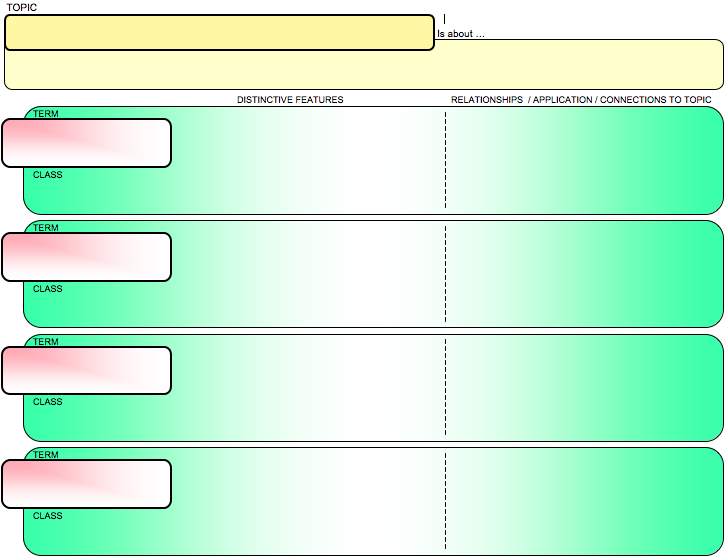 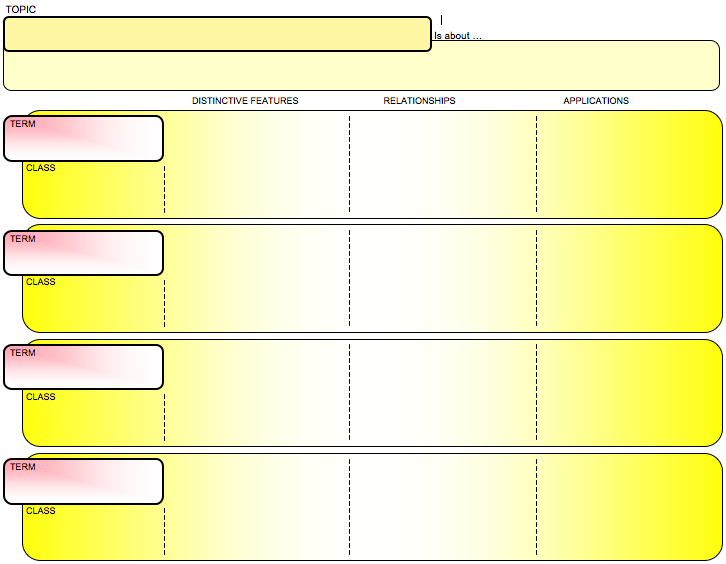 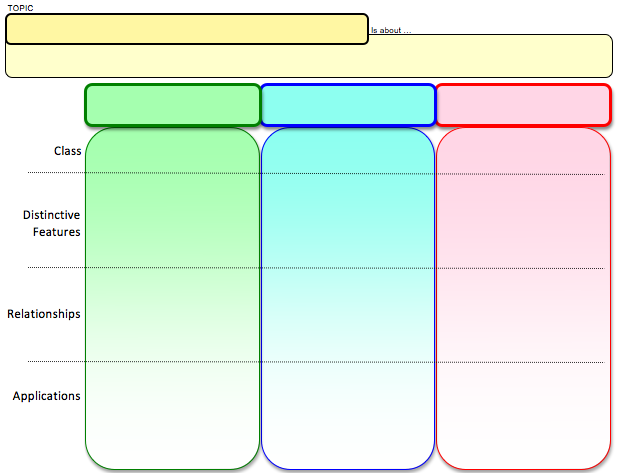 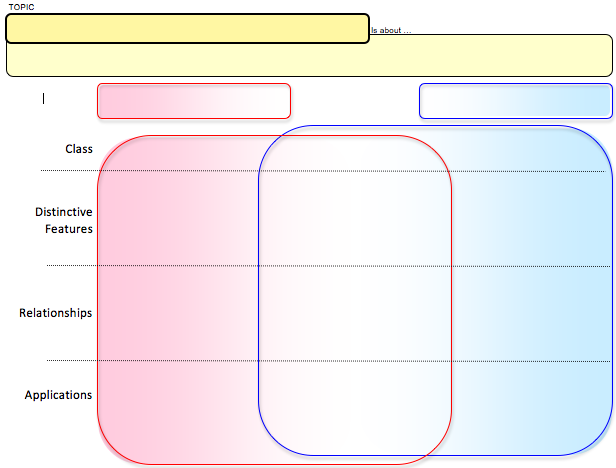 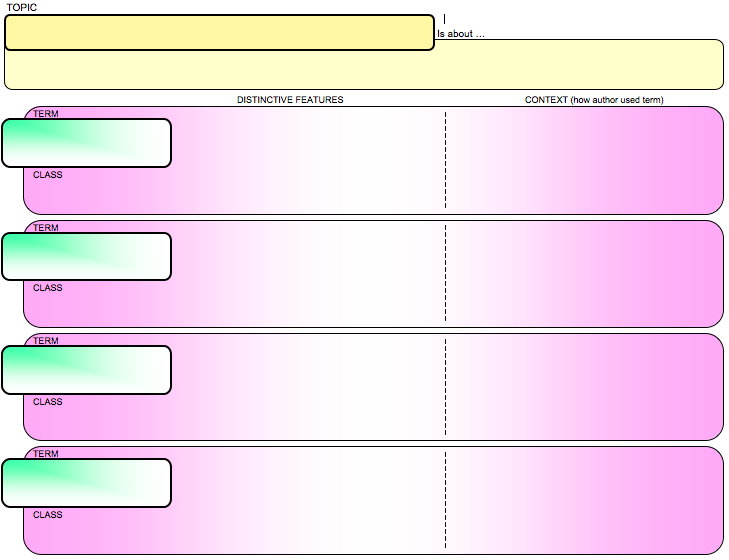 .
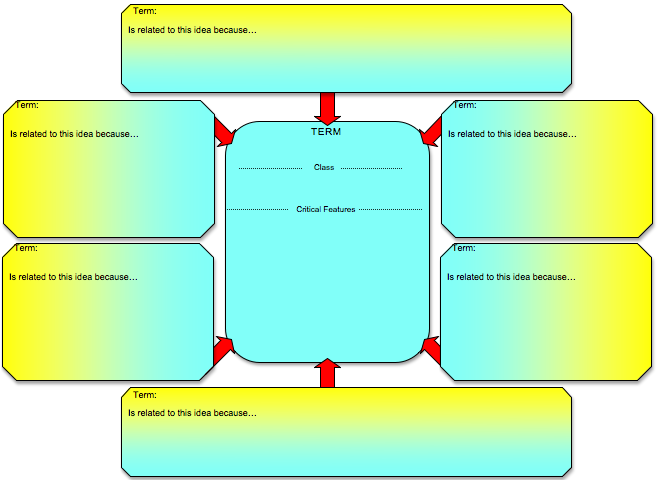 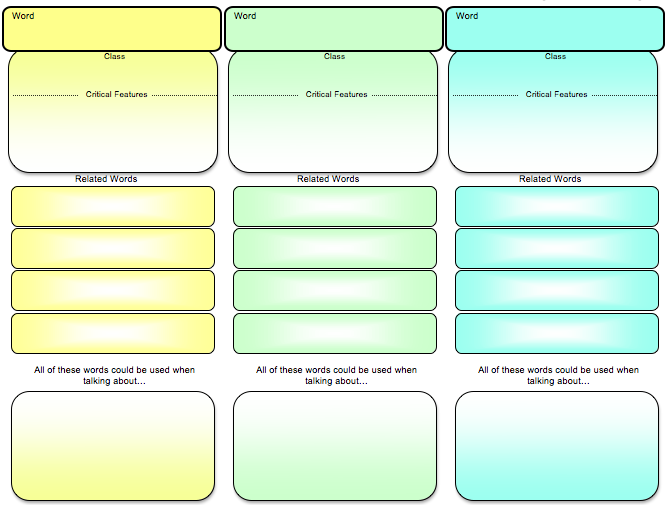 .
.
smart visual tools
© Edwin Ellis    All Rights Reserved    MakesSenseStrategies.com
CONCISE DEFINITIONS: features & context
TOPIC
Is about …
DISTINCTIVE FEATURES                                                CONTEXT (how author used term)
TERM
TERM
TERM
TERM
CLASS
CLASS
CLASS
CLASS
smart visual tools
© Edwin Ellis    All Rights Reserved    MakesSenseStrategies.com
CONCISE DEFINITIONS: features & context
TOPIC
Is about …
DISTINCTIVE FEATURES                                                CONTEXT (how author used term)
TERM
TERM
TERM
TERM
CLASS
CLASS
CLASS
CLASS
American History, Chapter 8
How the US government started supporting the development of manufacturing industry in US
CONTEXT
(how the author used term)
Congress also acted to promote the burgeoning manufacturing section of America's economy that the war had stimulated.
Something that is quickly developing
Burgeoning
Using the term, students compose their own sentence that addresses the same topic and context in which the author used the term

 (may be a paraphrase of the author’s sentence).
adjective 
describing
smart visual tools
© Edwin Ellis    All Rights Reserved    MakesSenseStrategies.com
CONCISE DEFINITIONS: features & context
TOPIC
Is about …
DISTINCTIVE FEATURES                                                CONTEXT (how author used term)
TERM
TERM
TERM
TERM
CLASS
CLASS
CLASS
CLASS
American History, Chapter 8
How the US government started supporting the development of manufacturing industry in US
Congress also acted to promote the burgeoning manufacturing section of America's economy that the war had stimulated.
Something that is quickly developing
Burgeoning
adjective 
describing
Protectionists in Congress passed a tariff law that limited competition abroad on a wide range of items (including cotton cloth).
wanted to protect 
US industry 
from foreign competition
Protectionists
Group of Congressmen
While local producers (farmers, manufacturers) liked tariffs, importers were angry about tariffs because it cut into their profits
Fee on imported goods
 to make them more expensive
in order to help local producers sell similar goods at a fair price
Tariff
Kind of tax
Steamboats stimulated the agricultural economy of the West and South, as they enabled eastern manufacturers to send finished goods to these places much more easily.
Created ability to do something
enabled
Action people do
smart visual tools
© Edwin Ellis    All Rights Reserved    MakesSenseStrategies.com
TIPS…
features * context
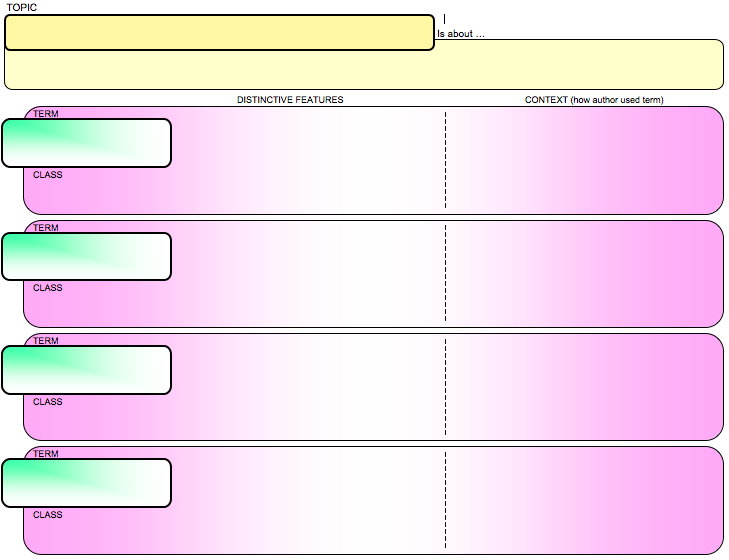 Excellent tool for addressing Common  Core Standards related to…
* Summarizing key ideas
* Citing text evidence
* Drawing Conclusions
Best used DURING an in-class text-to-notes reading activity.
Also effective to use at the END of the lesson to review and anchor key terms
Best to have students compose original sentences about context rather than copying the sentence from the text.
smart visual tools
© Edwin Ellis    All Rights Reserved    MakesSenseStrategies.com
related words web
Vocabulary frames for terms with CONCISE  definitions
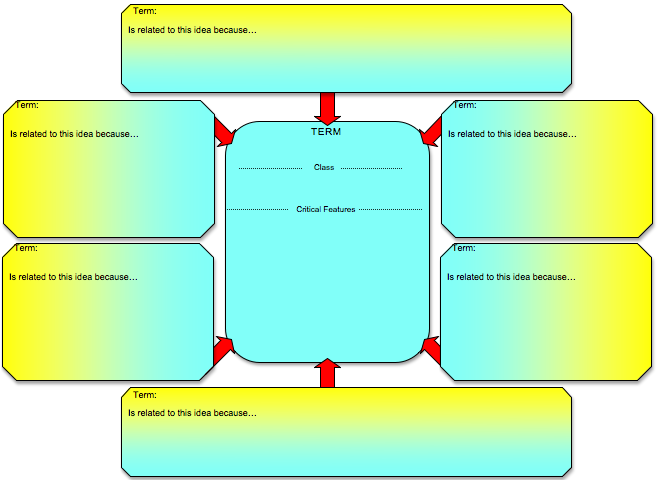 Essential Understandings
Related Words
Features * Connections
EU Matrix
Features * Context
EU Venn
Related Words Web
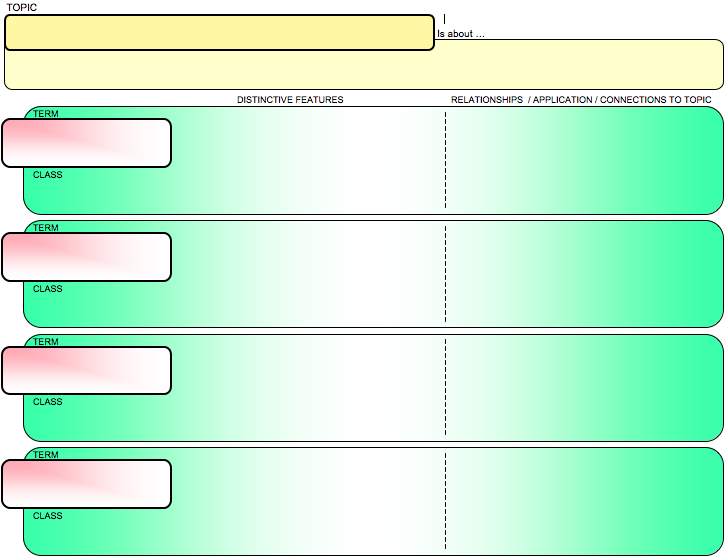 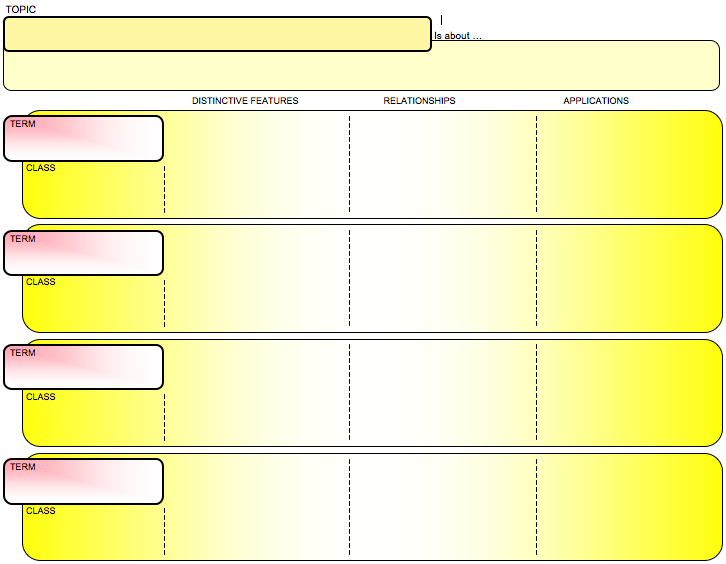 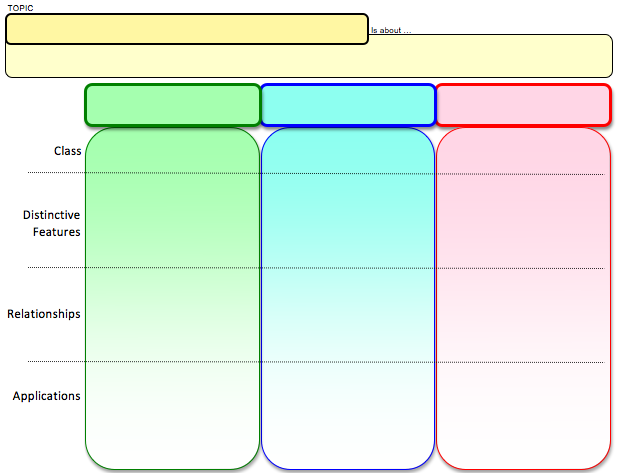 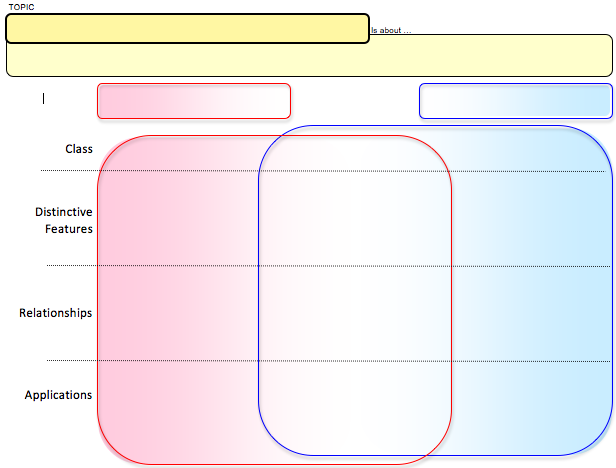 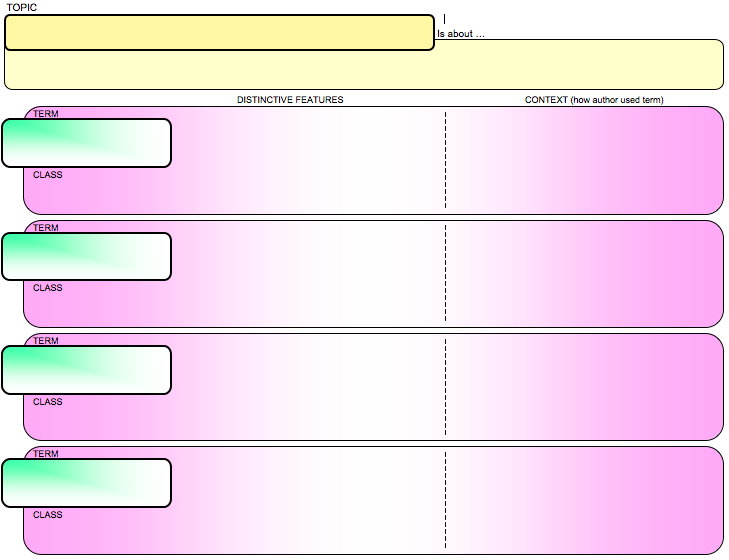 .
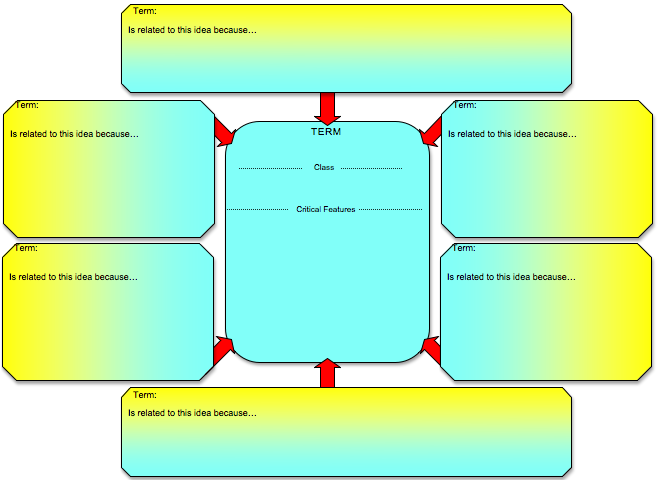 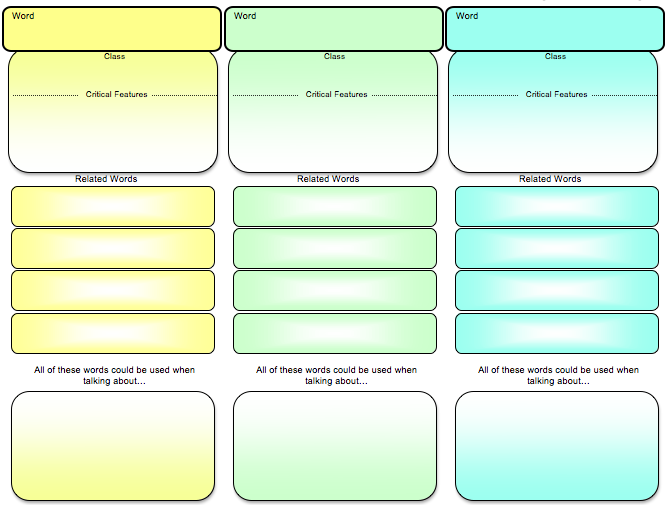 .
.
smart visual tools
© Edwin Ellis    All Rights Reserved    MakesSenseStrategies.com
CONCISE DEFINITIONS: related words web
Term:
Term:
Is related to this idea because…
Is related to this idea because…
Term:
Term:
Term:
TERM
Is related to this idea because…
Is related to this idea because…
Is related to this idea because…
Class
Critical Features
Term:
Is related to this idea because…
TERM
Progressive Era 1890-1920
exploitation
An act that occurs when…
When people / groups with power take advantage of others with less power to get what they want 
 Examples… Powerful countries exploit weaker countries to get their natural resources…Management exploits workers to get cheap labor… racists exploit minorities, men exploit women…
smart visual tools
© Edwin Ellis    All Rights Reserved    MakesSenseStrategies.com
CONCISE DEFINITIONS: related words web
Term:
Term:
Is related to this idea because…
Is related to this idea because…
Term:
Term:
Term:
TERM
Is related to this idea because…
Is related to this idea because…
Is related to this idea because…
Class
Critical Features
Term:
Is related to this idea because…
Is related to this idea because…
Progressive Era 1890-1920
exploitation
Period when many tried to stop 
widespread exploitation in US. …believed that social problems (poverty, violence, greed, racism, class warfare) best addressed by good education & safe environment
Type of treatment of people
When people / groups with power take advantage of others with less power to get what they want 
 Examples… Powerful countries exploit weaker countries to get their natural resources…Management exploits workers to get cheap labor… racists exploit minorities, men exploit 
       women…
smart visual tools
© Edwin Ellis    All Rights Reserved    MakesSenseStrategies.com
CONCISE DEFINITIONS: related words web
Term:
Term:
Is related to this idea because…
Is related to this idea because…
Term:
Term:
Term:
TERM
Is related to this idea because…
Is related to this idea because…
Is related to this idea because…
Class
Critical Features
Term:
Is related to this idea because…
Muckrakers
Labor Unions
Social-reform journalists /reporters reported facts about problems, abuses, etc. to get the public to support changes …Published articles @ corporate greed, abusive child-labor practices, etc.- encouraged citizens to vote to force politicians to pass better laws
Individual workers have little power = easily exploited, but when they organize in  unions, they create the power to force management to improve working conditions. Unions aggressively advocated radical social reform to reduce worker exploitation.
Progressive Era 1890-1920
Suffrage Movement
Immigration
TR Roosevelt
exploitation
Period when many tried to stop 
widespread exploitation in US. …believed that social problems (poverty, violence, greed, racism, class warfare) best addressed by good education & safe environment
Organizations supporting women’s suffrage (right to vote) became much more powerful – resulted in 19th Amendment  (prohibits any US citizen from being denied the right to vote on the basis of gender).
Many immigrants were exploited by businesses (very low pay, long hours, unsafe conditions, etc.). Relief 
societies tried to help by getting immigrant children in school, access to hospitals, better living conditions, etc.
He was a president who supported anti-monopoly legislation to open up competition – results would be higher quality products at lower prices. Also supported use of arbitration b/w unions & management during labor disputes
Type of treatment of people
When people / groups with power take advantage of others with less power to get what they want 
 Examples… Powerful countries exploit weaker countries to get their natural resources…Management exploits workers to get cheap labor… racists exploit minorities, men exploit women…
smart visual tools
© Edwin Ellis    All Rights Reserved    MakesSenseStrategies.com
TIPS…
related words web
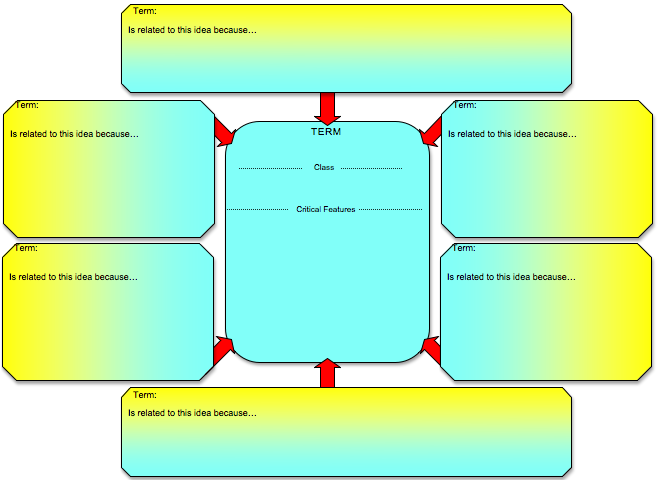 Best used  at the END of the lesson to review and anchor key terms and their relationships.
Can also be used  at the BEGINNING of the lesson to review previously taught terms
Phase 1: Students work in pairs or teams of four as they collaborate to complete the web.
Phase 2: Students practice explaining to each other…
…the definition of the target term (class & critical features)
…why/how the words  they noted as ‘related words’ are connected to the targeted term.
smart visual tools
© Edwin Ellis    All Rights Reserved    MakesSenseStrategies.com
related words frame
Vocabulary frames for terms with CONCISE  definitions
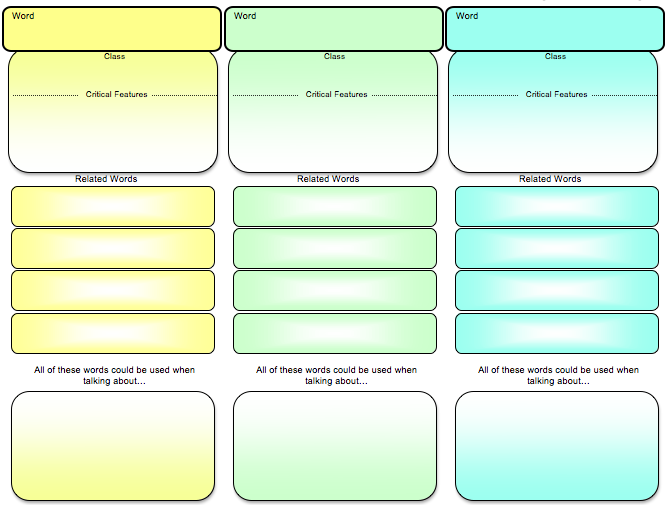 Essential Understandings
Related Words
Features * Connections
EU Matrix
Features * Context
EU Venn
Related Words Web
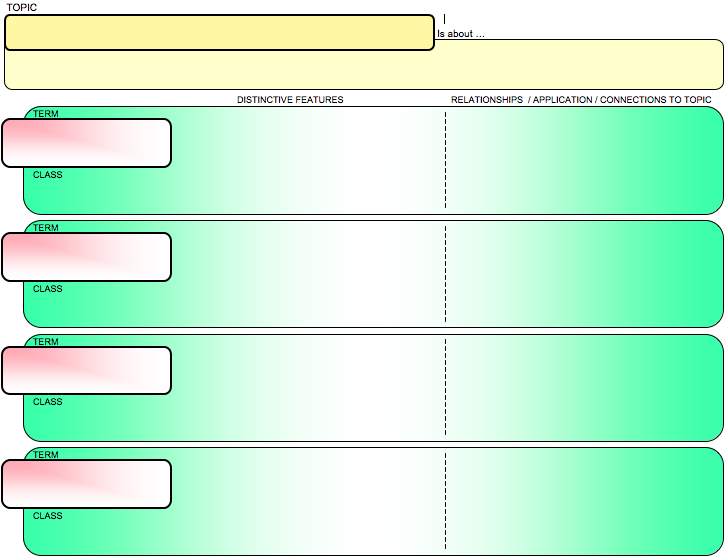 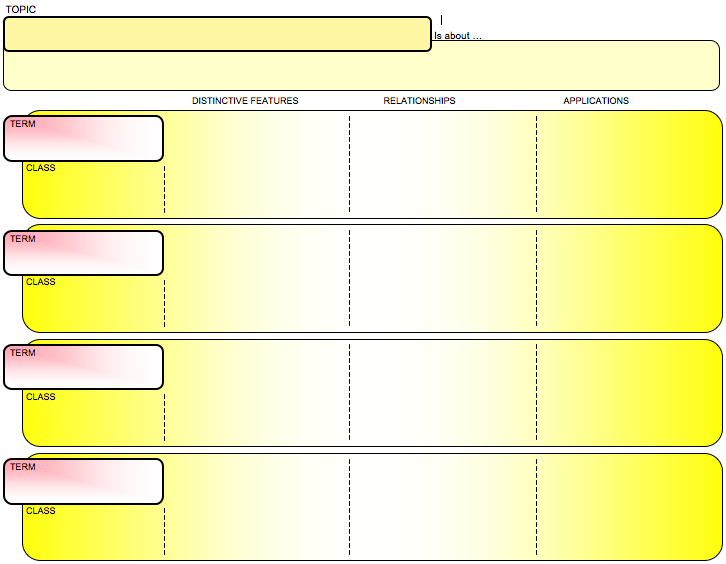 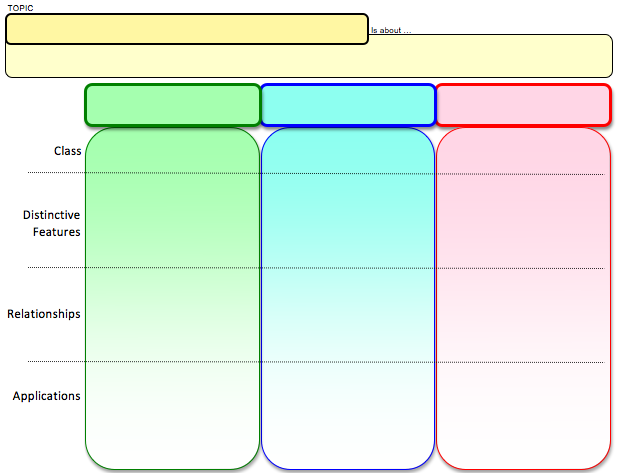 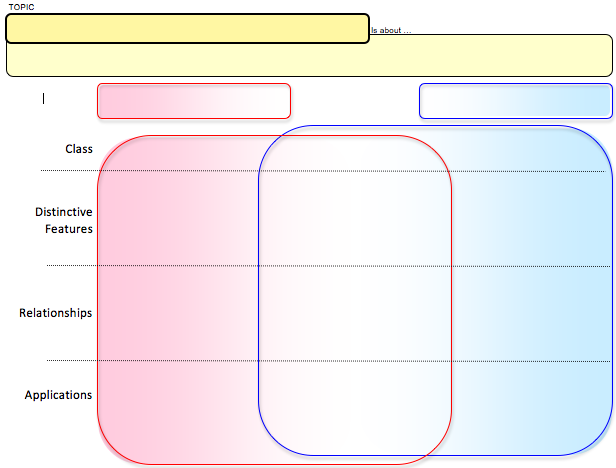 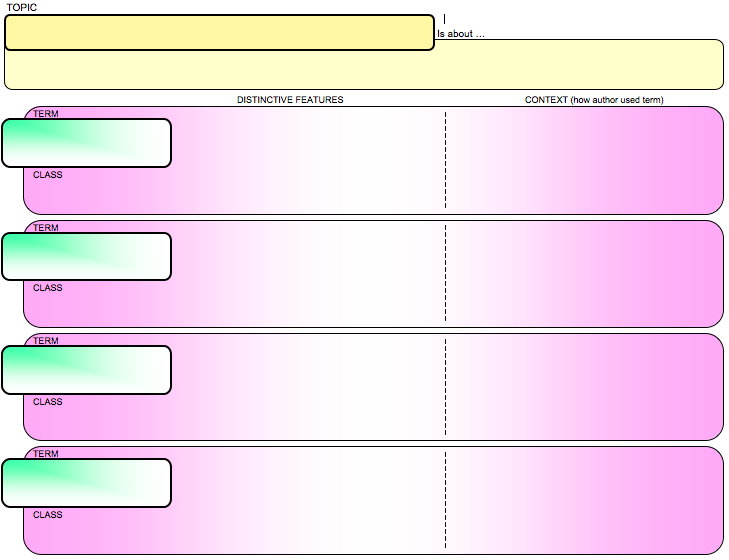 .
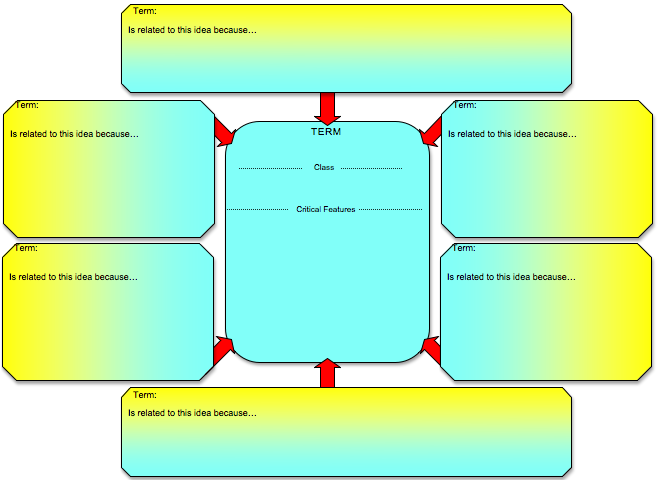 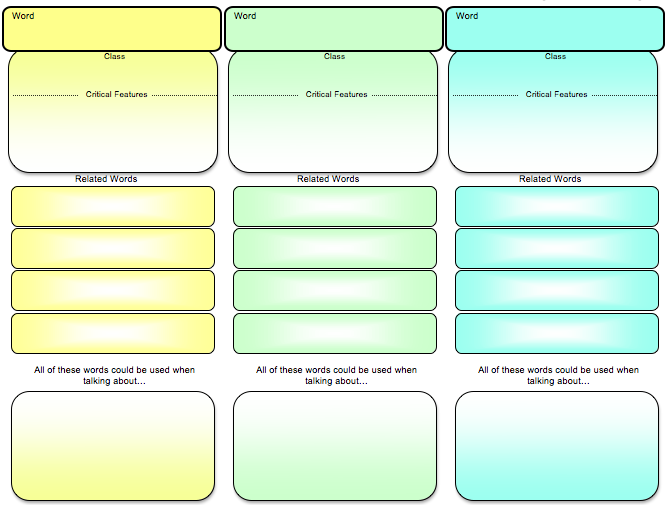 .
.
smart visual tools
© Edwin Ellis    All Rights Reserved    MakesSenseStrategies.com
CONCISE DEFINITIONS: related words frame
Word
Word
Word
Class
Class
Class
Critical Features
Critical Features
Critical Features
Related Words
Related Words
Related Words
All of these words could be used when talking about this topic…
All of these words could be used when talking about this topic…
All of these words could be used when talking about this topic…
Verdure
Indignant
Sallied
Part of a plant
an emotion
an action
new leaves on plants
that have fresh green color
Feeling anger 
about something unfair
To rush out or say something suddenly
(sometimes to attack)
Foliage
Irate
Embark
Lush
Mad
Eruption
Flourishing
Infuriated
Attack
Vegetation
Injustice
Outburst
The Amazon jungle or an island in the Caribbean
My sister taking my clothes, wearing them and returning them dirty
A group of kids that find the courage and then step up to a bully
smart visual tools
© Edwin Ellis    All Rights Reserved    MakesSenseStrategies.com
TIPS…
related words frame
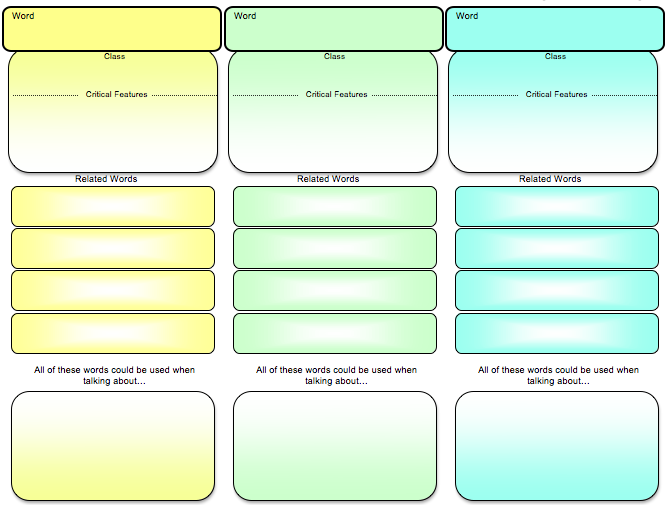 Best used  at the END of the lesson to review and anchor key terms and their relationships.
Can also be used  at the BEGINNING of the lesson to review previously taught terms
Phase 1: Students work in pairs or teams of four as they collaborate to complete the web.
Phase 2: Students practice explaining to each other…
…the definition of the target term (class & critical features)
…why/how the words  they noted as ‘related words’ are connected to the targeted term.
…how the “related words” can be used within context of discussing the lesson topic